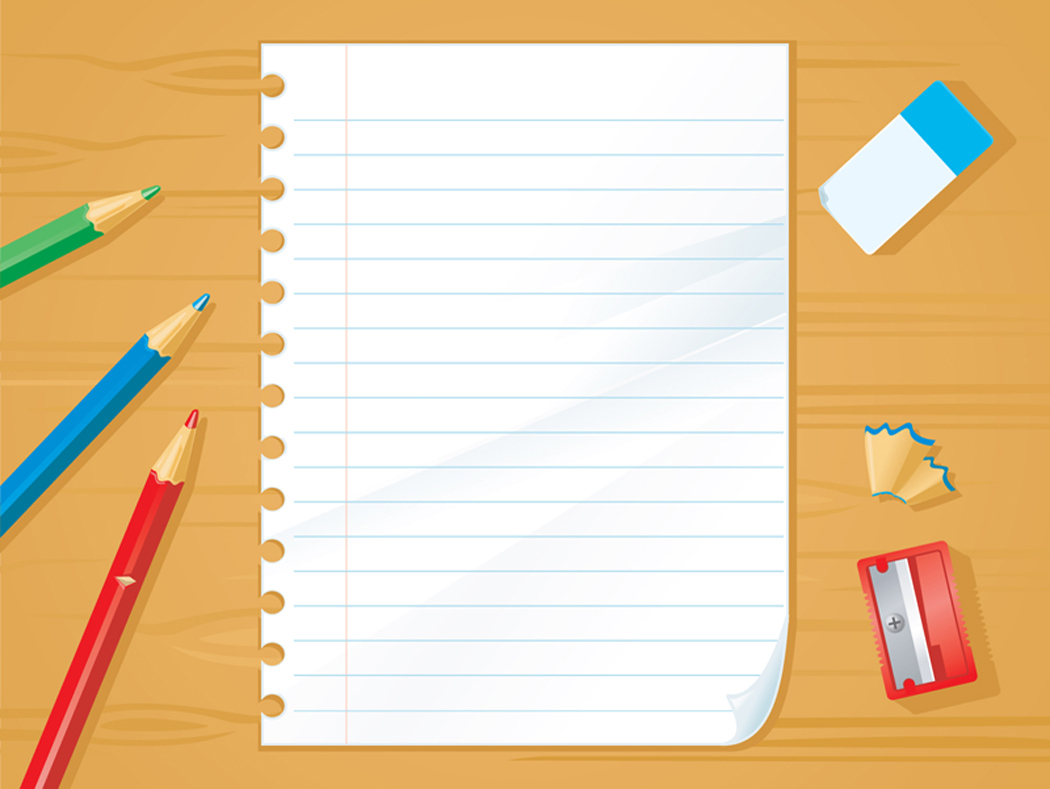 Welcome to  
Herons
Class
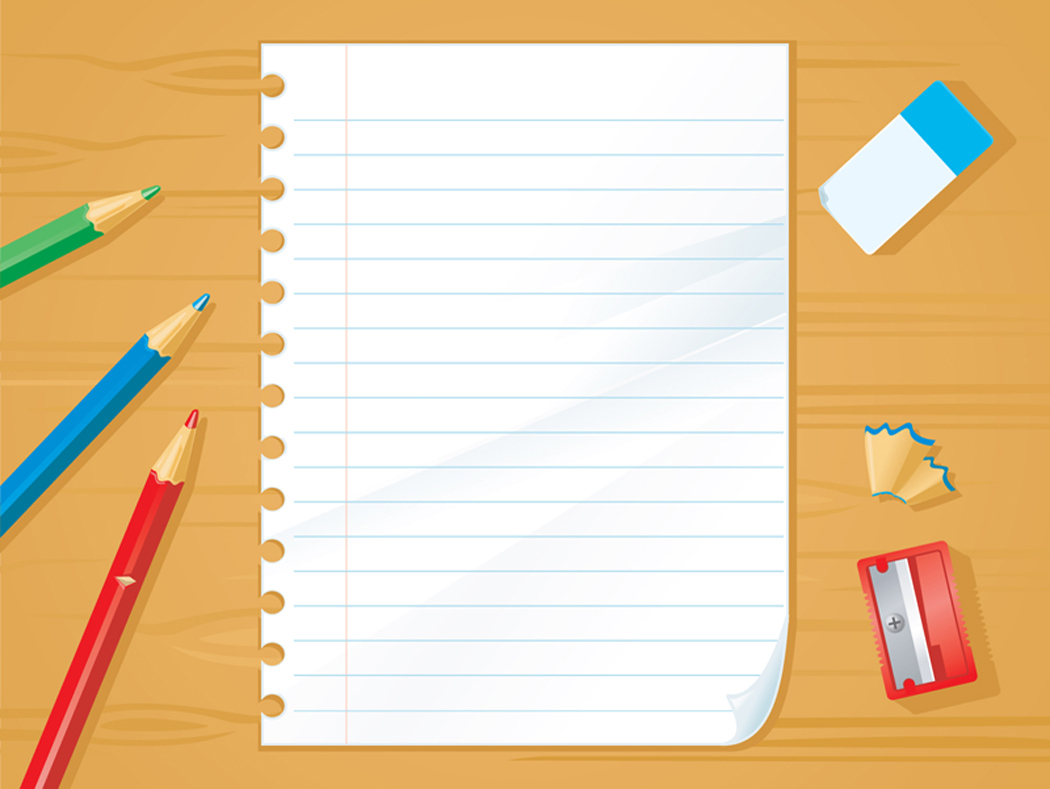 We are:

Mrs Bowman
Mrs Grimsdell
and
Mrs Wilton
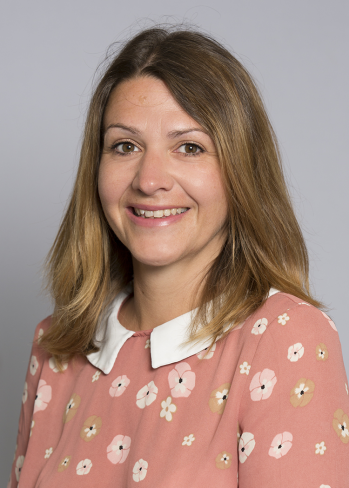 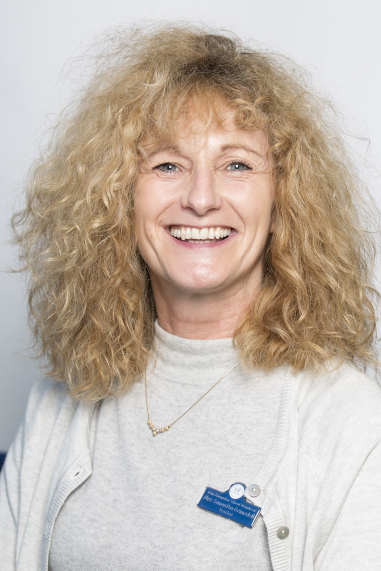 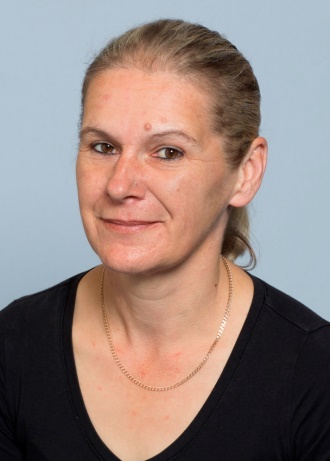 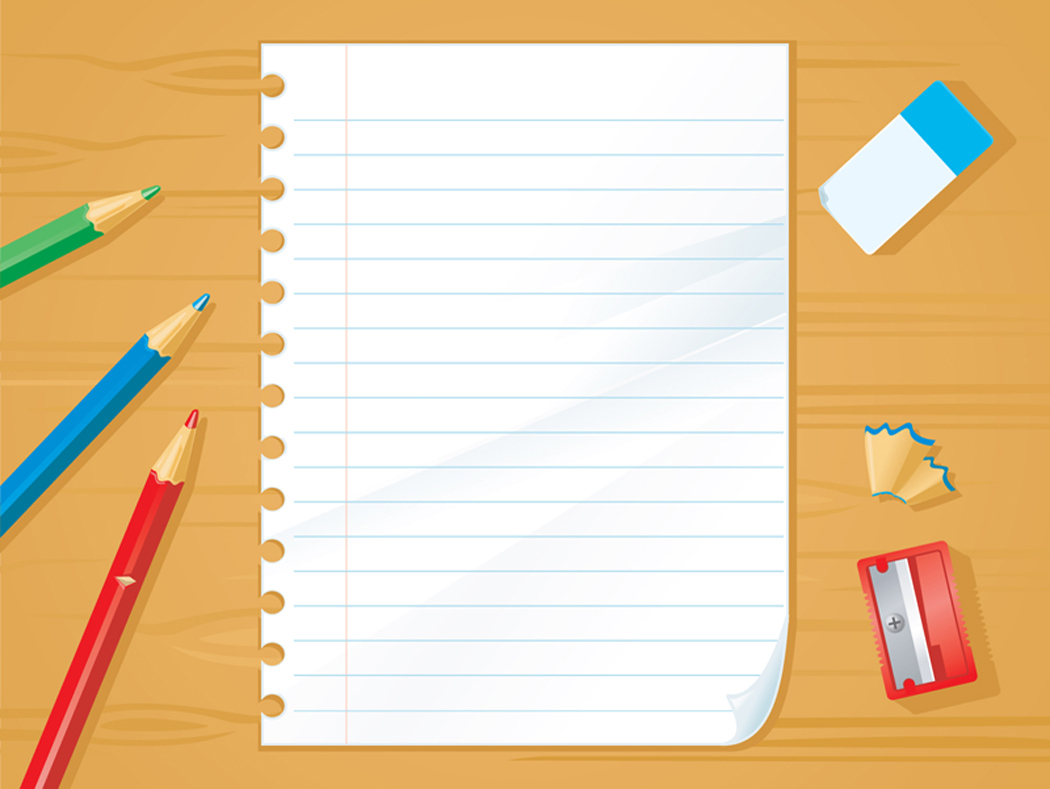 We are:

Mrs Morgan &
Mrs Wheeler
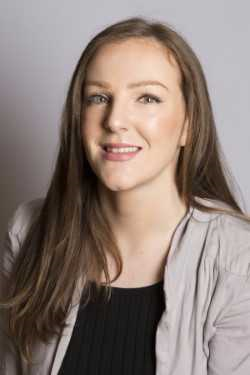 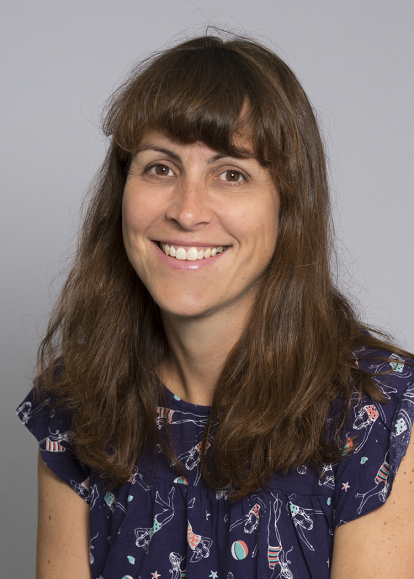 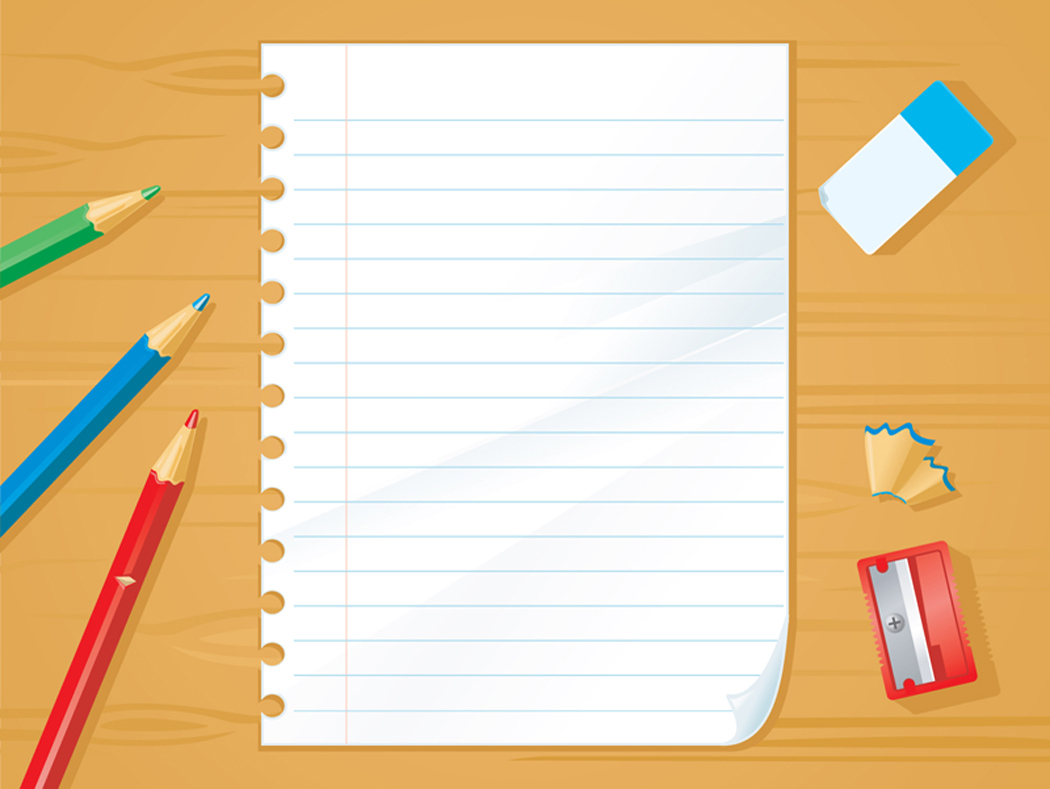 Topics

Gobblefunk

This will include a trip- more details to follow soon!
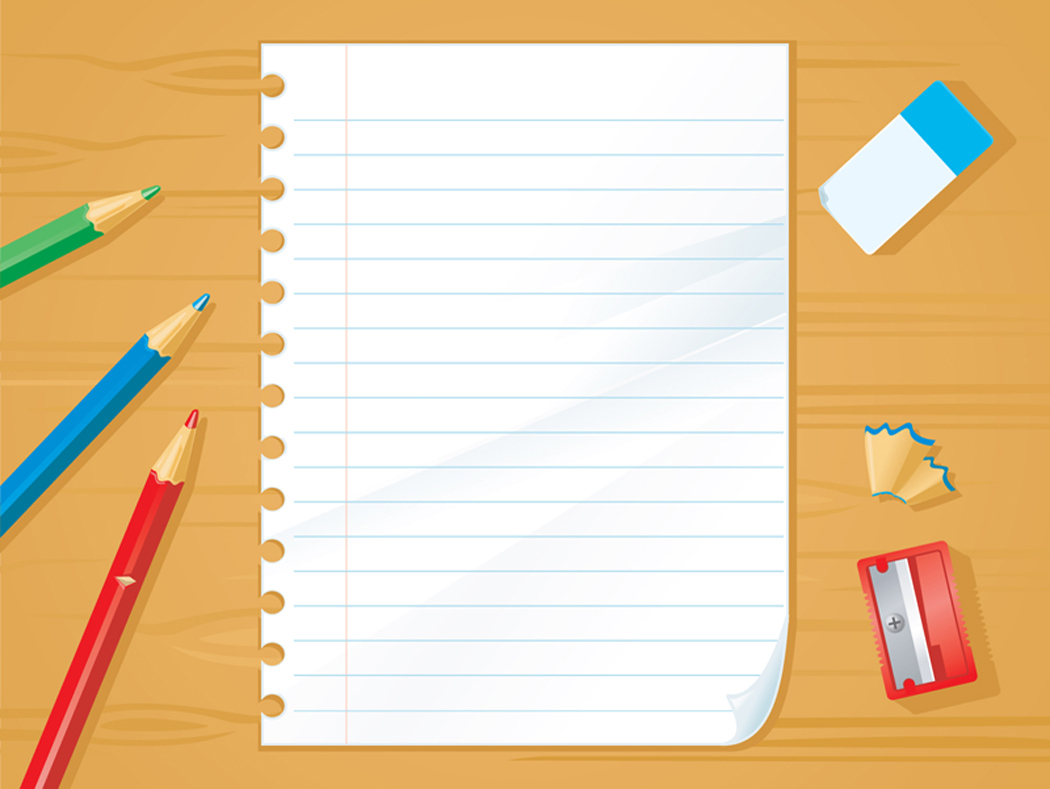 Book Changing
Tuesdays 
and 
Fridays.
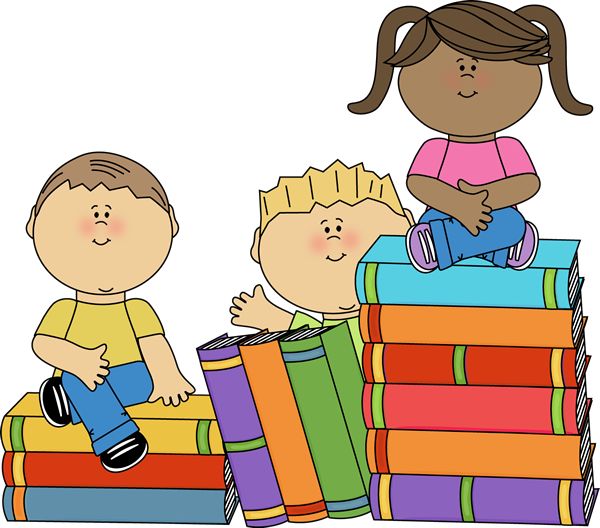 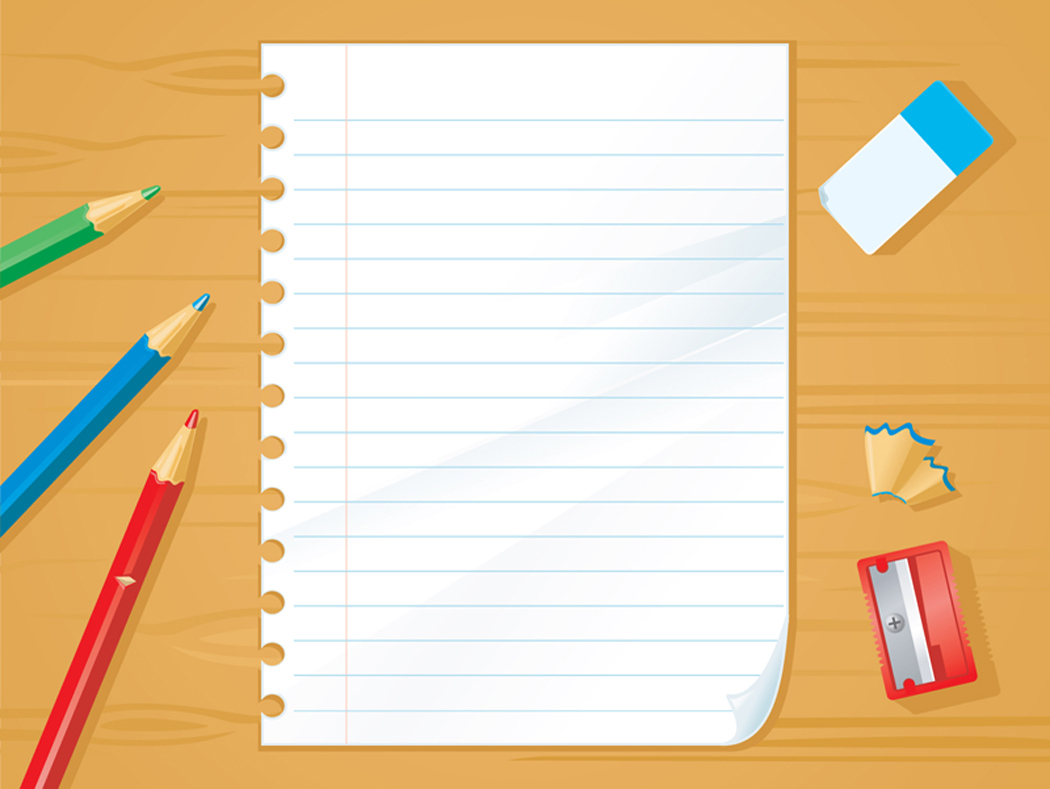 Home/school Diary
Please sign the diary when
 you have heard your child 
read.

It can be used to 
communicate messages.
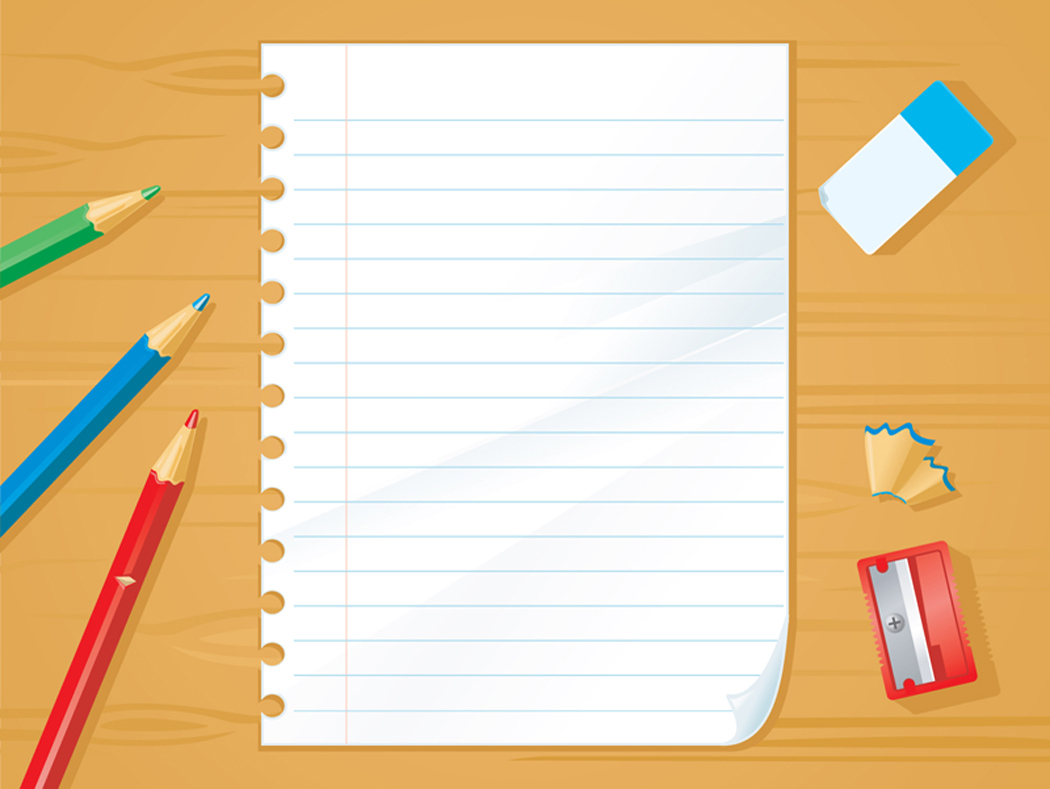 Home/school Diary
The smiley faces are for
 your child to complete
daily to reflect their day 
in school. 

Please sign the diary 
each week, we will also
sign them weekly.
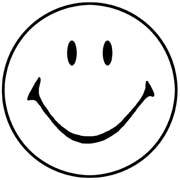 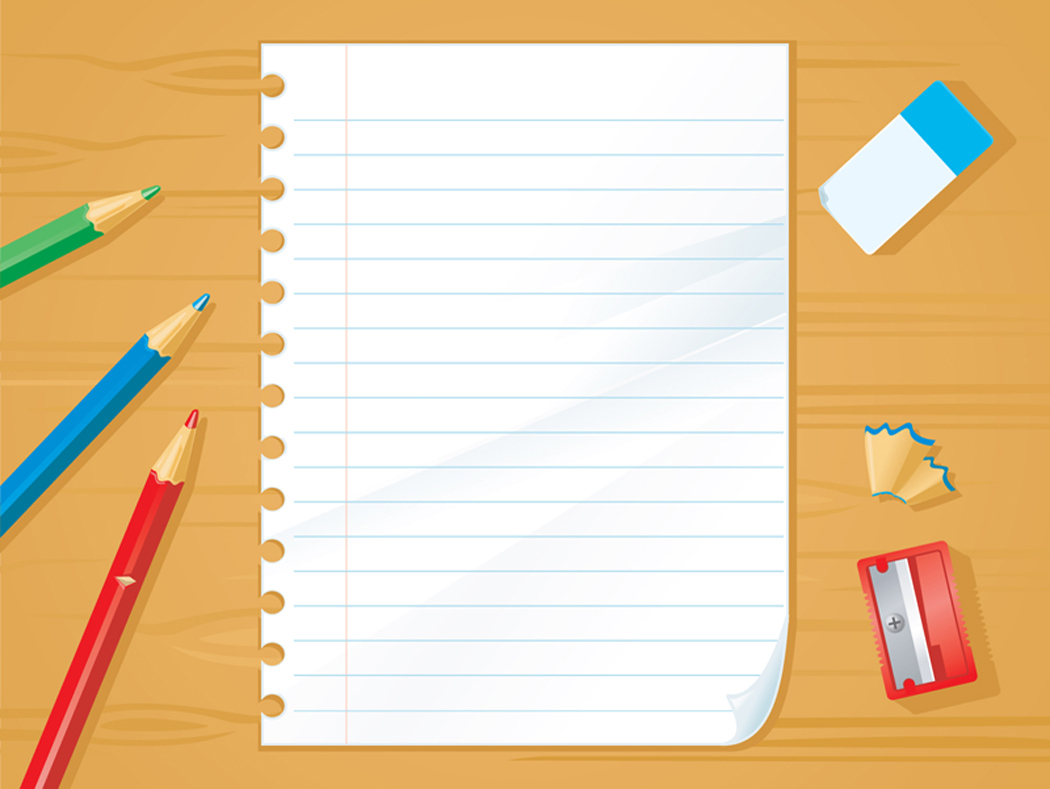 Homework
Little and often!
Please encourage your 
child to read at home on 
a daily basis for about 10 minutes.

Practise key words and 
spellings regularly. 
 
Homework will 
be set fortnightly
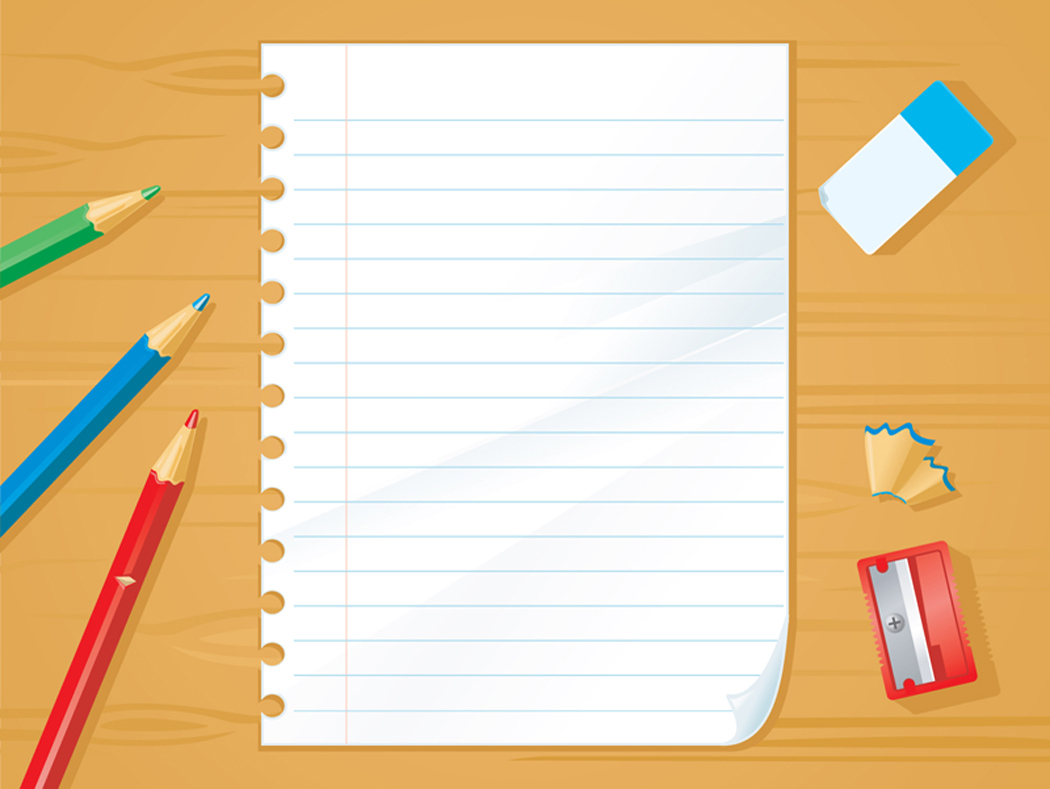 Spellings
There will be spellings set every week.
Please help your child to learn these words.

They will be tested on a Friday. Please ensure they keep their spelling book in their book bag.
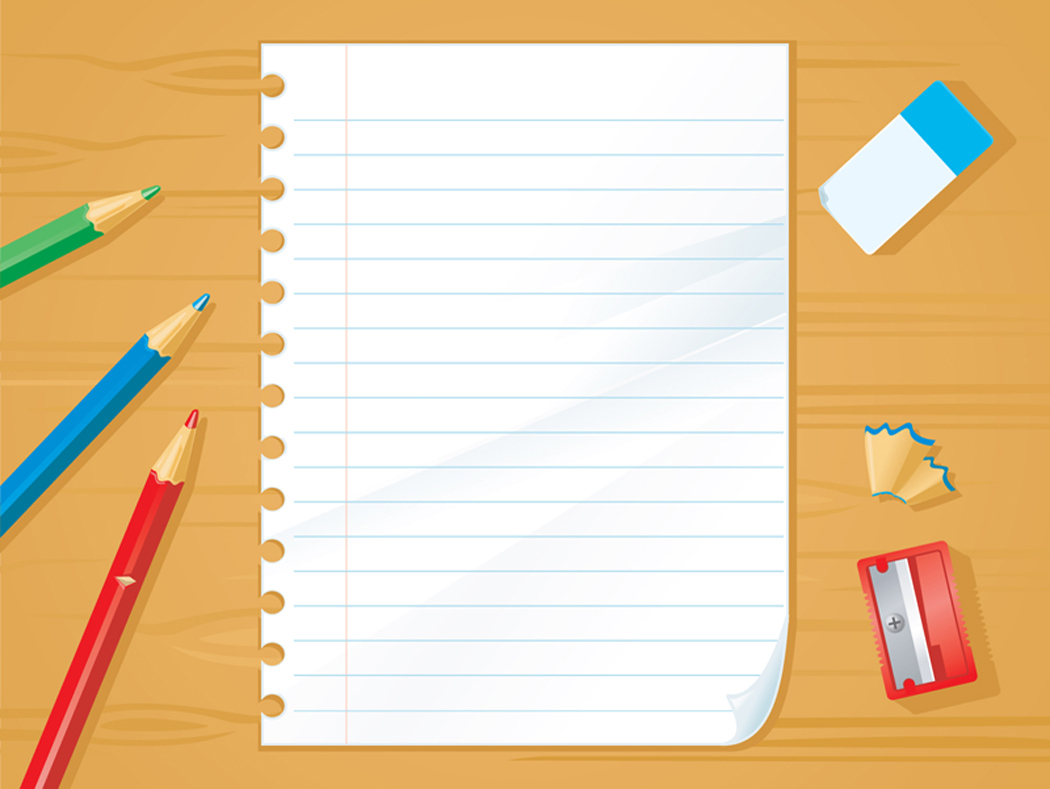 P.E.
Monday
and Wednesday
Please ensure your child 
has appropriate kit 
and correctly fitting 
plimsolls or trainers, 
all clearly named.
Long hair tied back and
earrings taped or 
removed that day.
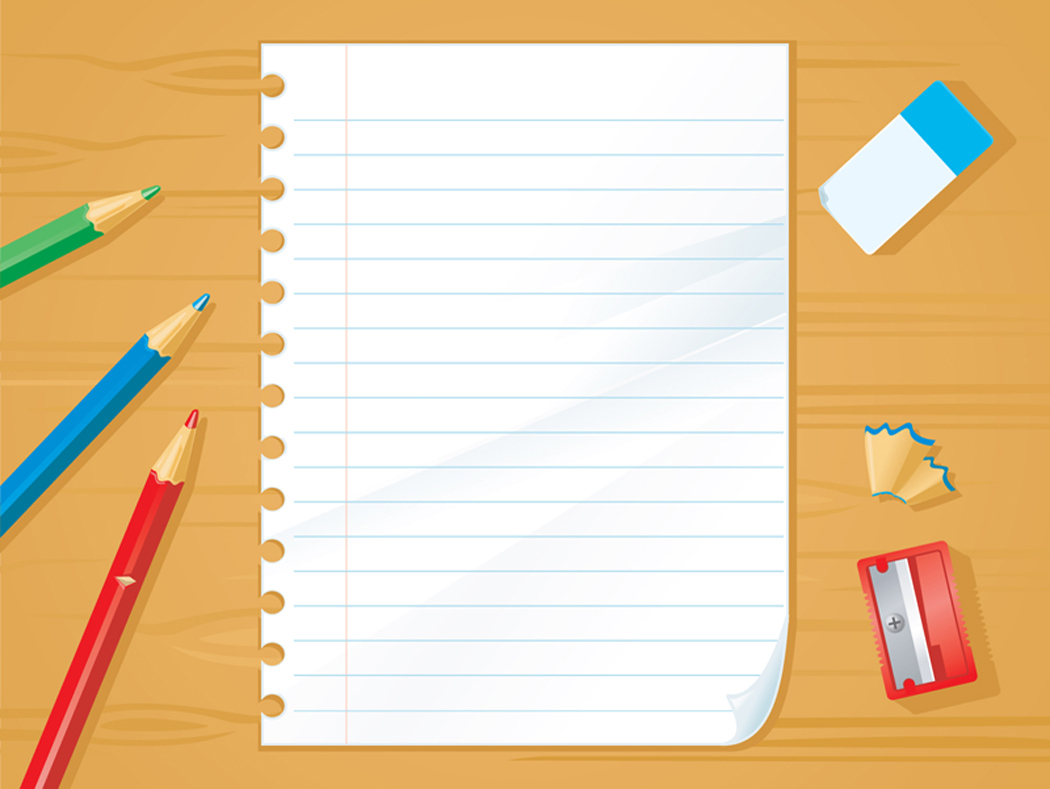 Jumpers and Cardigans!
Please ensure ALL jumpers and cardigans are named.
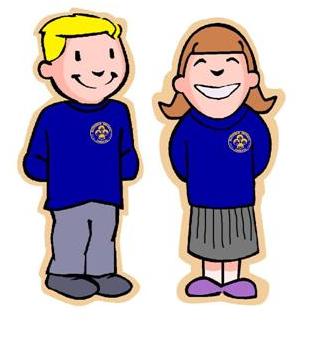 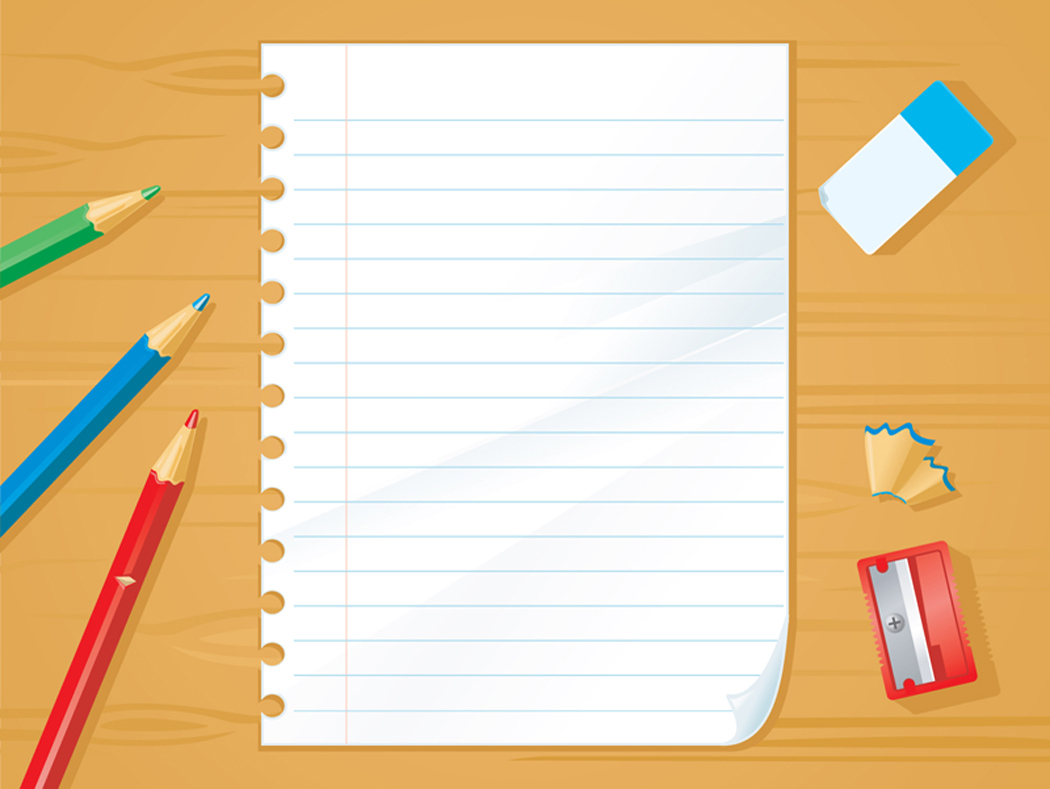 Holidays
Year 2 is a very
 busy year. It is the final 
year of Key Stage 1 and 
we assess the children 
regularly throughout the 
year.
Unless there are 
exceptional circumstances 
please do not take your 
child out of school during
 term time.
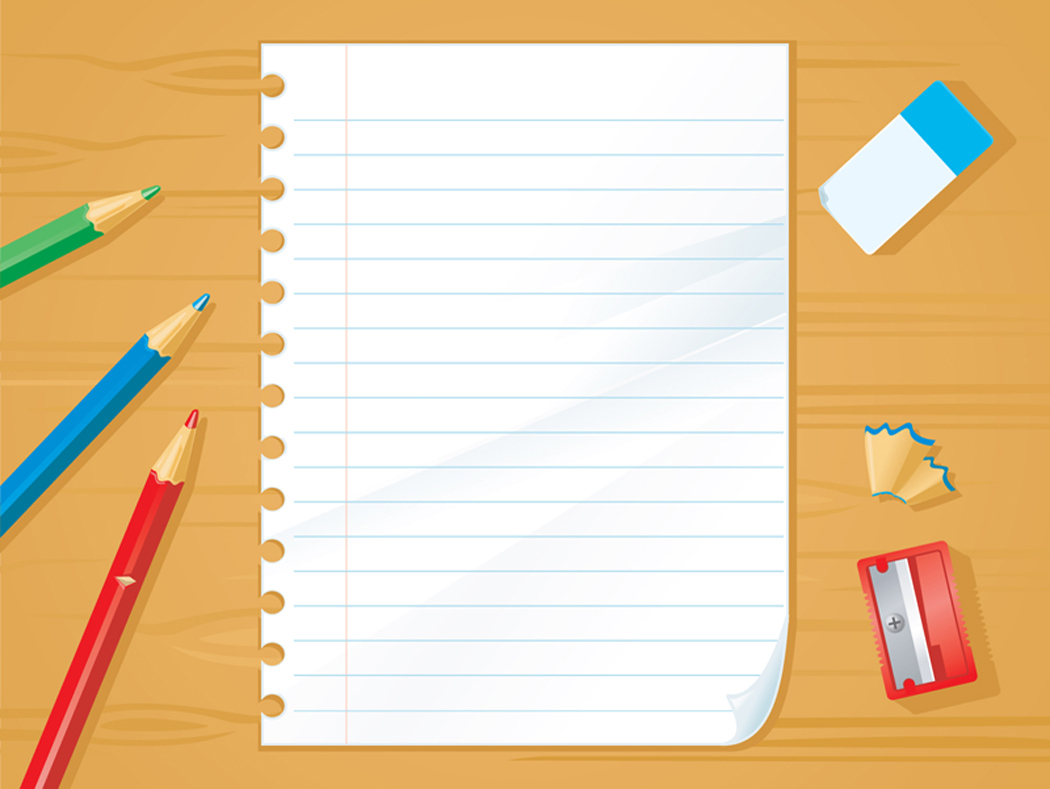 SATs

Near the end of Y2 your 
child will be involved in 
statutory assessment
(SATs)

More information  
about SATs  later
in the year.
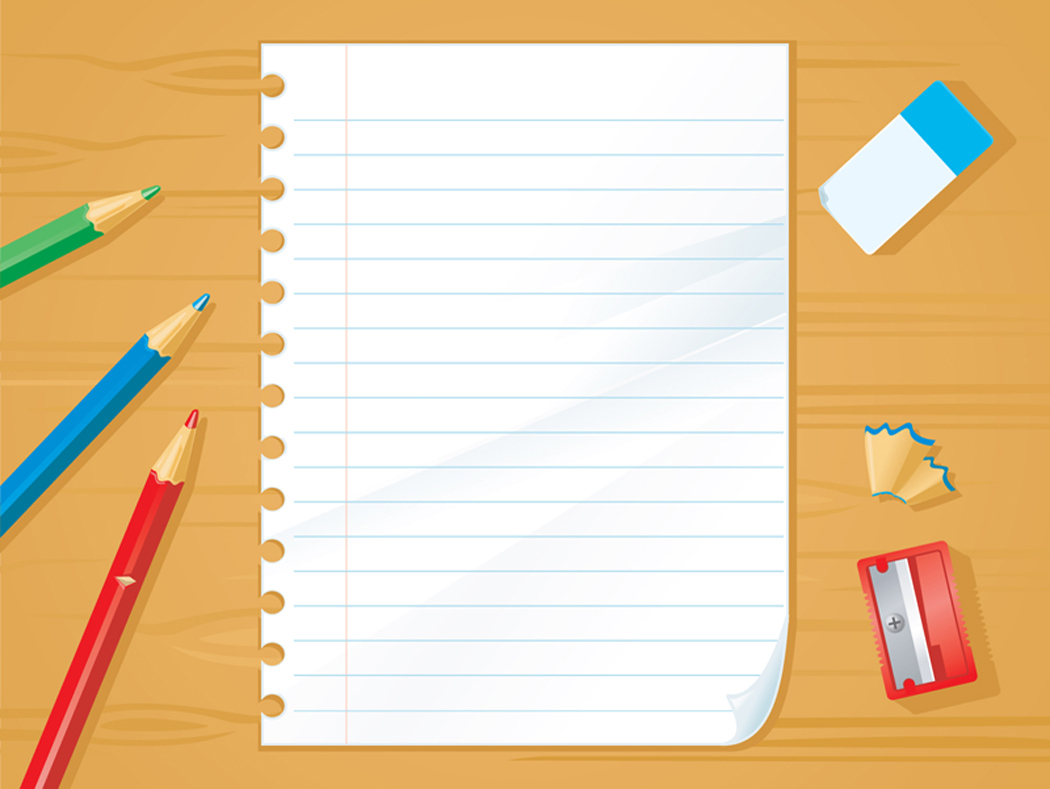 Water
Your child must bring 
water in a named bottle
to keep in the classroom every day.
We do not have a water fountain!



Water bottles can be 
bought from the school 
office.
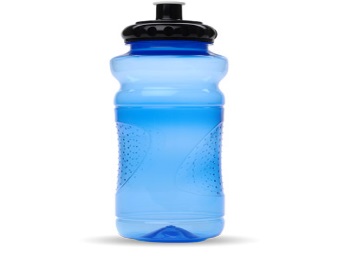 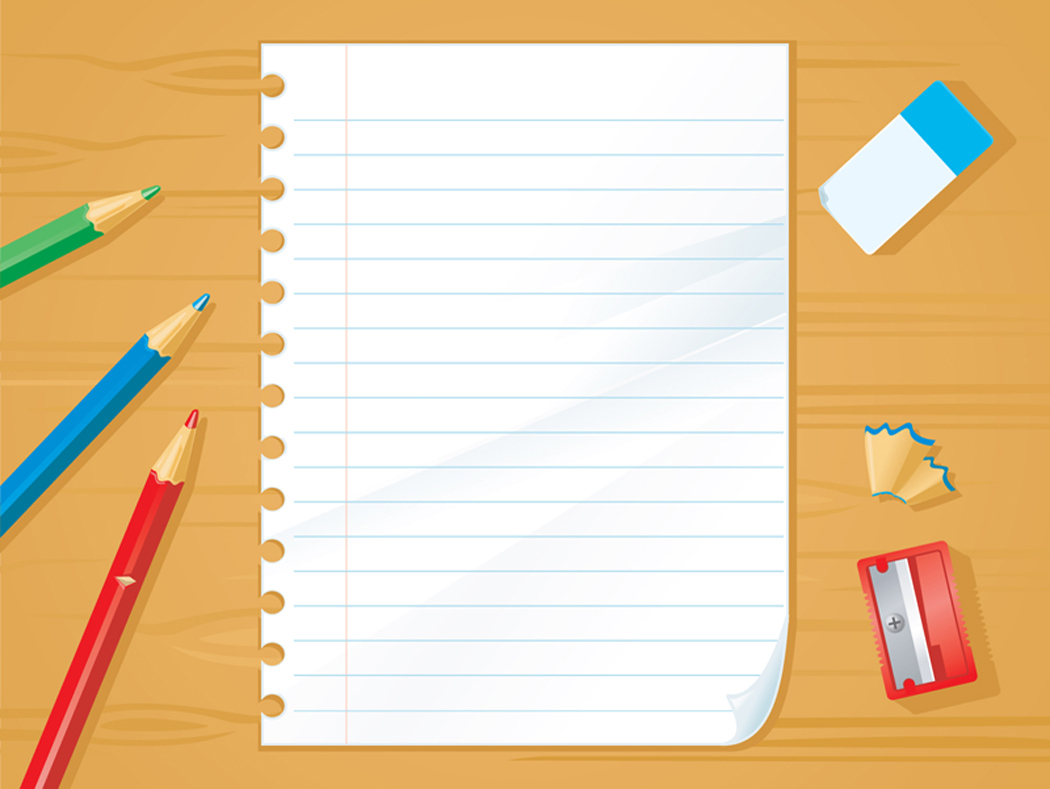 Independence
It is lovely to see so 
many children entering 
the classroom
independently 
in the mornings.

Collection from 
school
Please let the school know 
of any changes to the 
collection of your child.
5
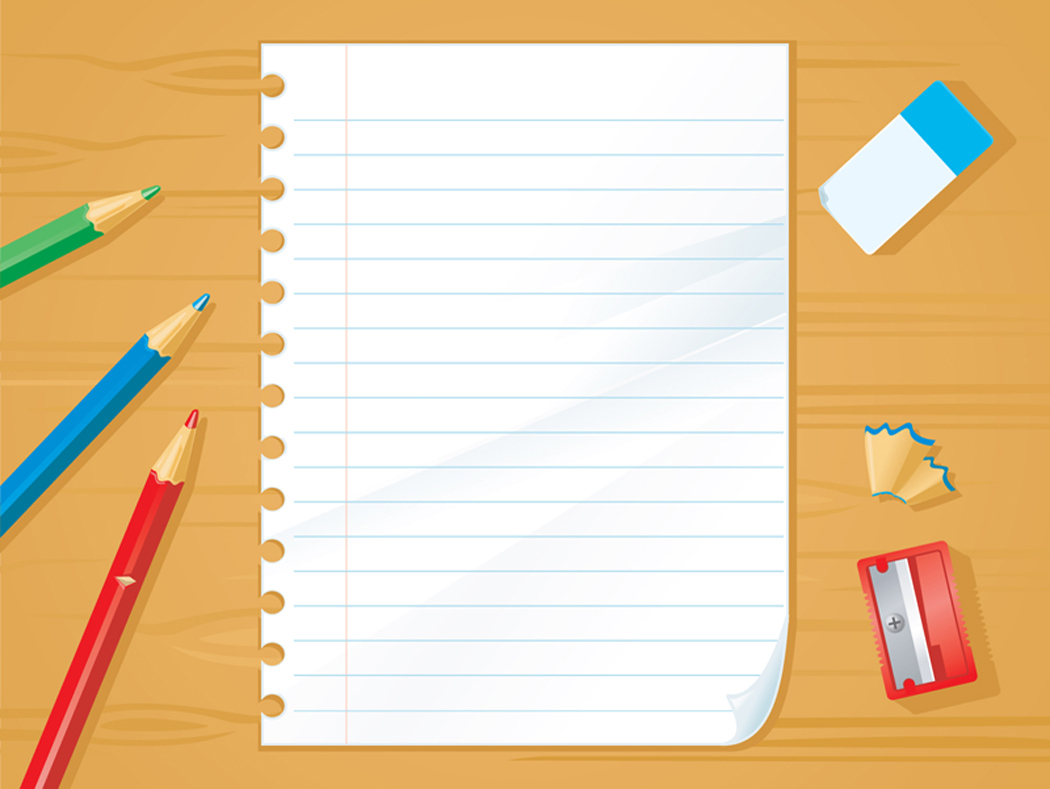 Contact numbers

Please inform the 
school if your 
contact numbers 
change.
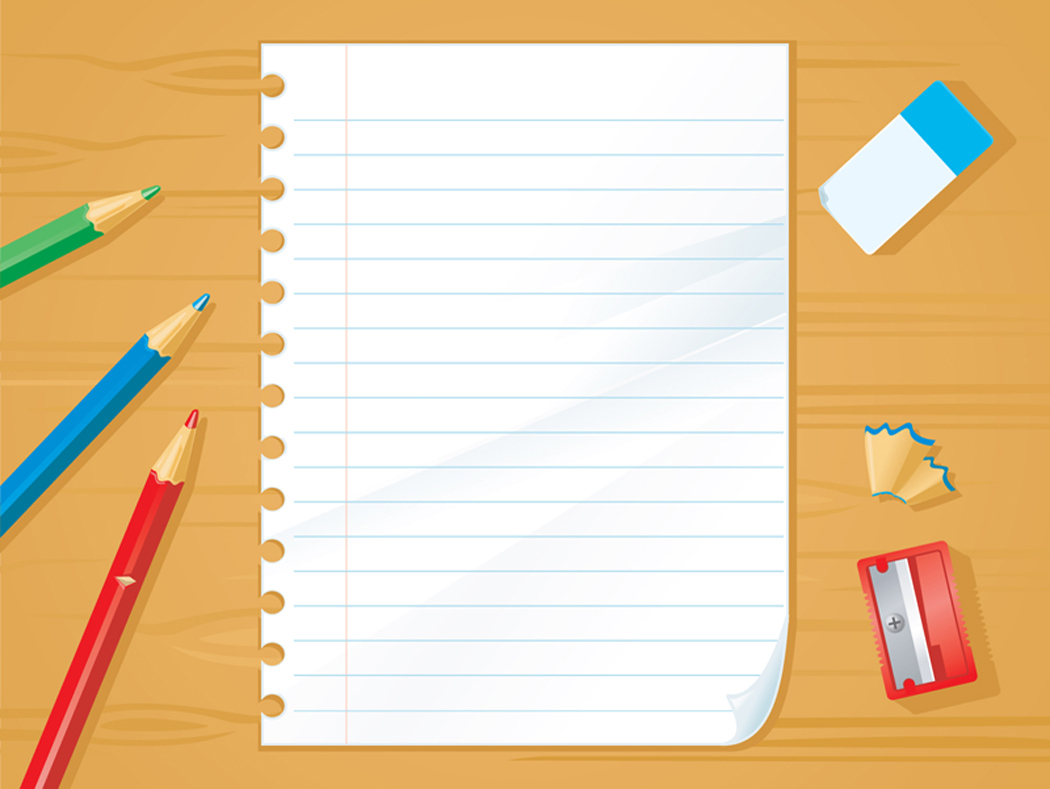 Medical

Please inform the 
school if there are any medical changes we might 
need to know about. Also please ensure we have spare, in-date epipens/inhalers at school.
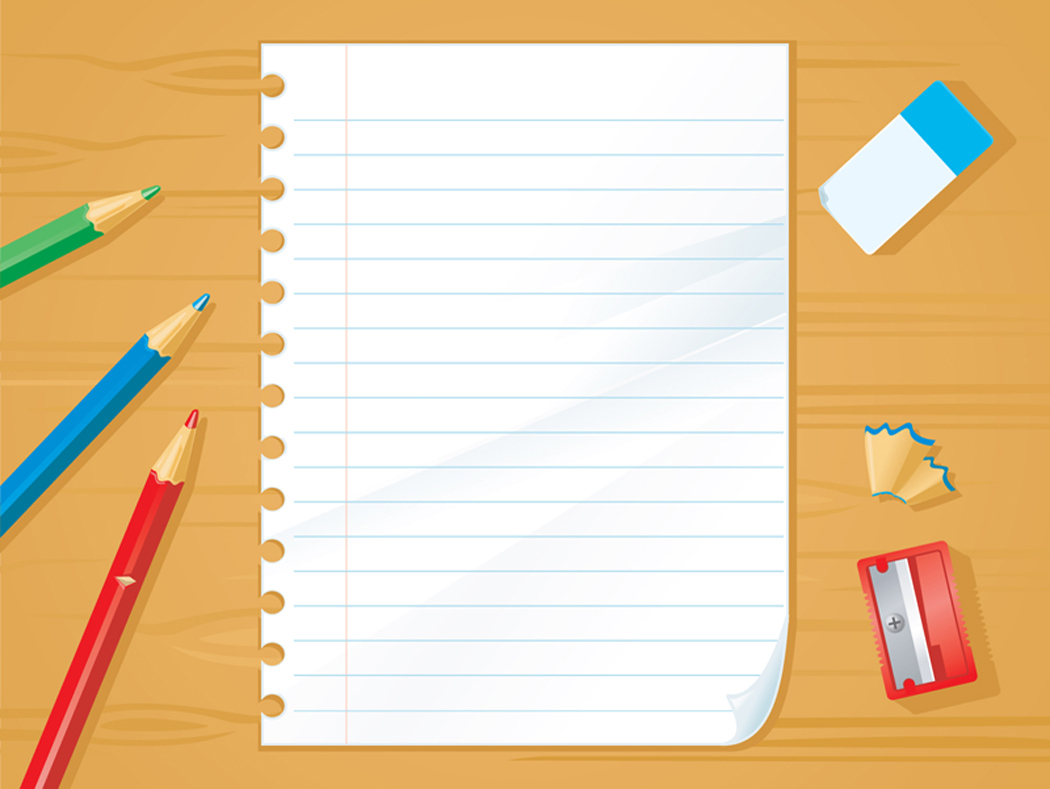 Finally
Please do not hesitate 
to speak to any of us if you have 
any queries or you 
can leave a message 
with any of the adults.

Thank you 
for coming.